Метициллинрезистентные Staphylococcus aureus и оценка программы профилактики их распространения
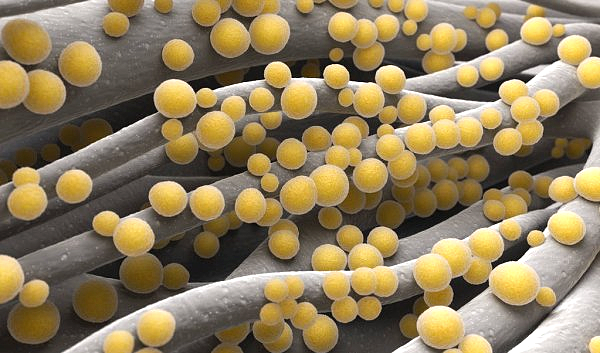 Выполнила: Гюнгюр Филиз, 10 класс
Руководитель: Волохова Р.Ю.
Актуальность
Проблема
Проблема и Актуальность
В настоящее время постоянно появляются новые микроорганизмы, устойчивые к воздействию антимикробных препаратов. Ежегодно фармацевтическая промышленность создает все больше препаратов для борьбы с развивающейся резистентностью бактерий. Пока проблему оставить позади невозможно.  Если распространение бактерий не остановится, то антибиотикотерапия перестанет существовать
Увеличение числа полирезистентных штаммов возбудителей гнойных и гнойно-септических заболеваний в итоге влияет на эффективность антибиотикотерапии, существенно ограничивая выбор антимикробных препаратов, пригодных для лечебных целей.
ЦЕЛЬ
Сравнить количество метициллинрезистентных Staphylococcus aureus в отделении гнойной хирургии сейчас и до введения программы профилактики их распространения.
Для достижения цели были поставлены следующие задачи:
 Изучить литературу, связанную с MRSA, как возбудителями заболеваний, механизмами их действия, особенностями и локализацией
 Изучить механизмы работы программы “Стратегии Контроля Антимикробной Терапии”, данные больничных алгоритмов на инфекции MRSA.
 Провести сравнение эффективности программы, сопоставив текущие данные по больнице и данные до введения программы.
Представить результаты исследования с учетом погрешности, подвести итоги
Опираясь на полученные сведения, сделать вывод о продуктивности программы “Стратегии Контроля Антимикробной Терапии” в пределах моего исследования
Рабочая гипотеза
Количество метициллинрезистентных Staphylococcus aureus в отделении гнойной хирургии сейчас значительно меньше, чем до введения программы профилактики их распространения.
01
02
03
Содержание
Метициллинрезистентные Staphylococcus aureus
Методология выявления “метициллинрезистентности” стафилококков.
Исследовательская часть
1.1.  Метициллинрезистентность стафилококков
1.2.  Характеристика стафилококков как возбудителей заболеваний
1.3.  Адгезия и защитные механизмы стафилококков
1.4. Клинически выраженные проявления инфекции
1.5. Антимикробные препараты
3.1. Материалы и методы
3.2. Результаты и обсуждение
3.3. Выводы
Заключение
2.1. Методология выявления “метициллинрезистентности” стафилококков
2.2.  Программа СКАТ (Стратегия Контроля Антимикробной Терапии) при оказании стационарной медицинской помощи
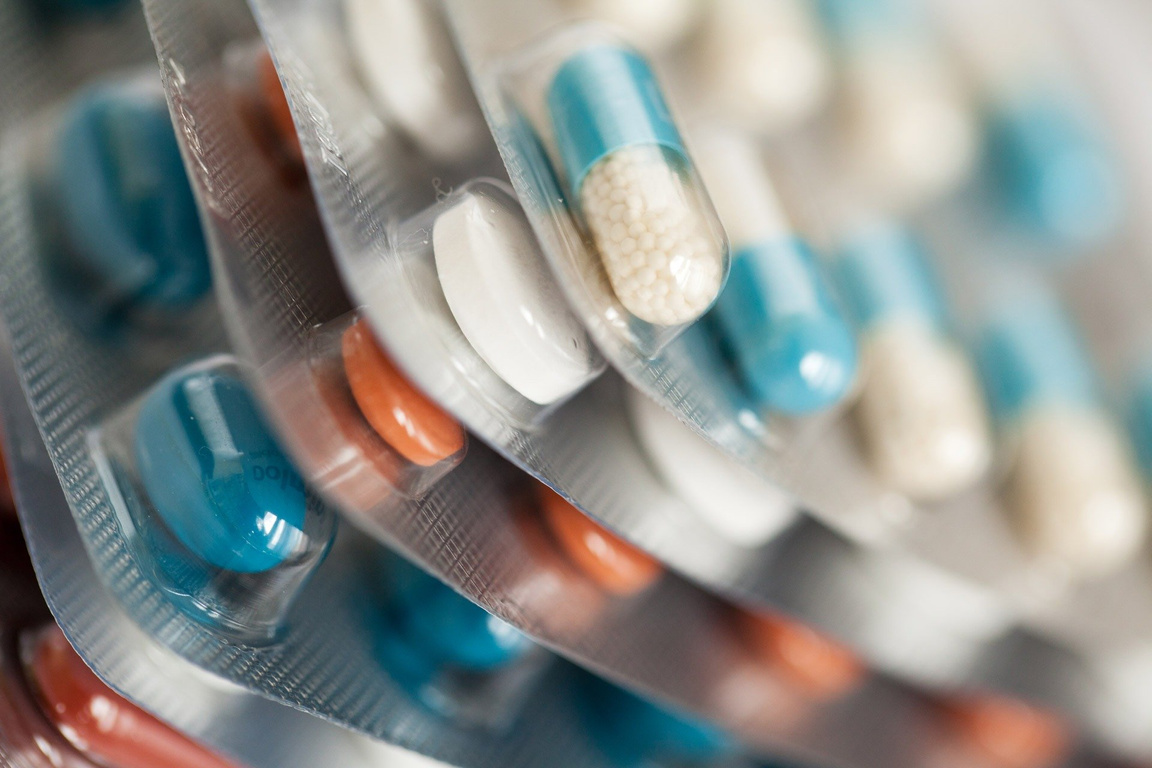 МЕТИЦИЛЛИН-РЕЗИСТЕНТНОСТЬ СТАФИЛОКОККОВ
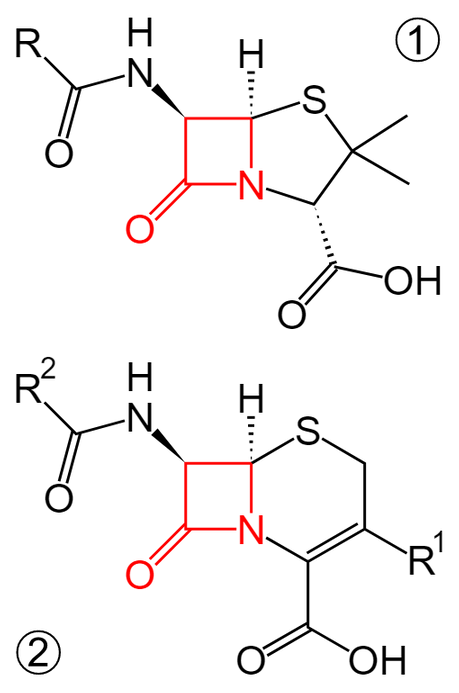 - это один из вариантов множественной устойчивости микроорганизмов определенной родовой принадлежности к антибиотикам разных групп. Имеет ряд важных особенностей.
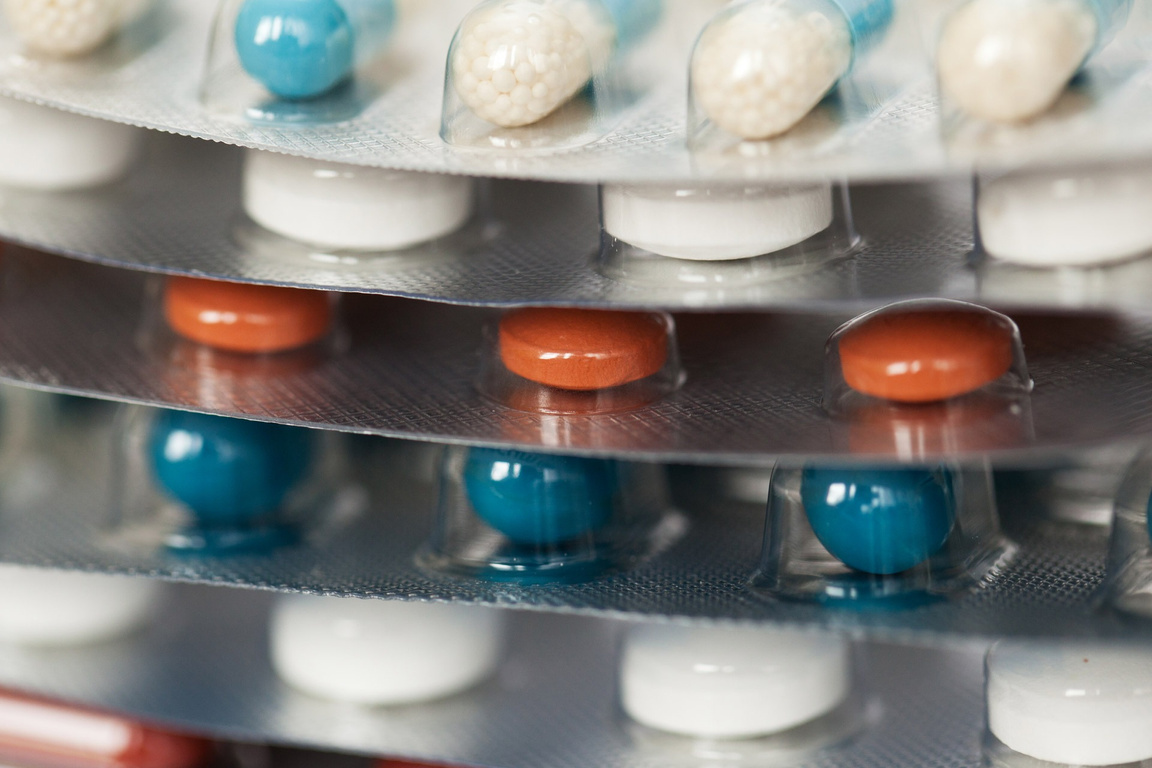 СКАТ
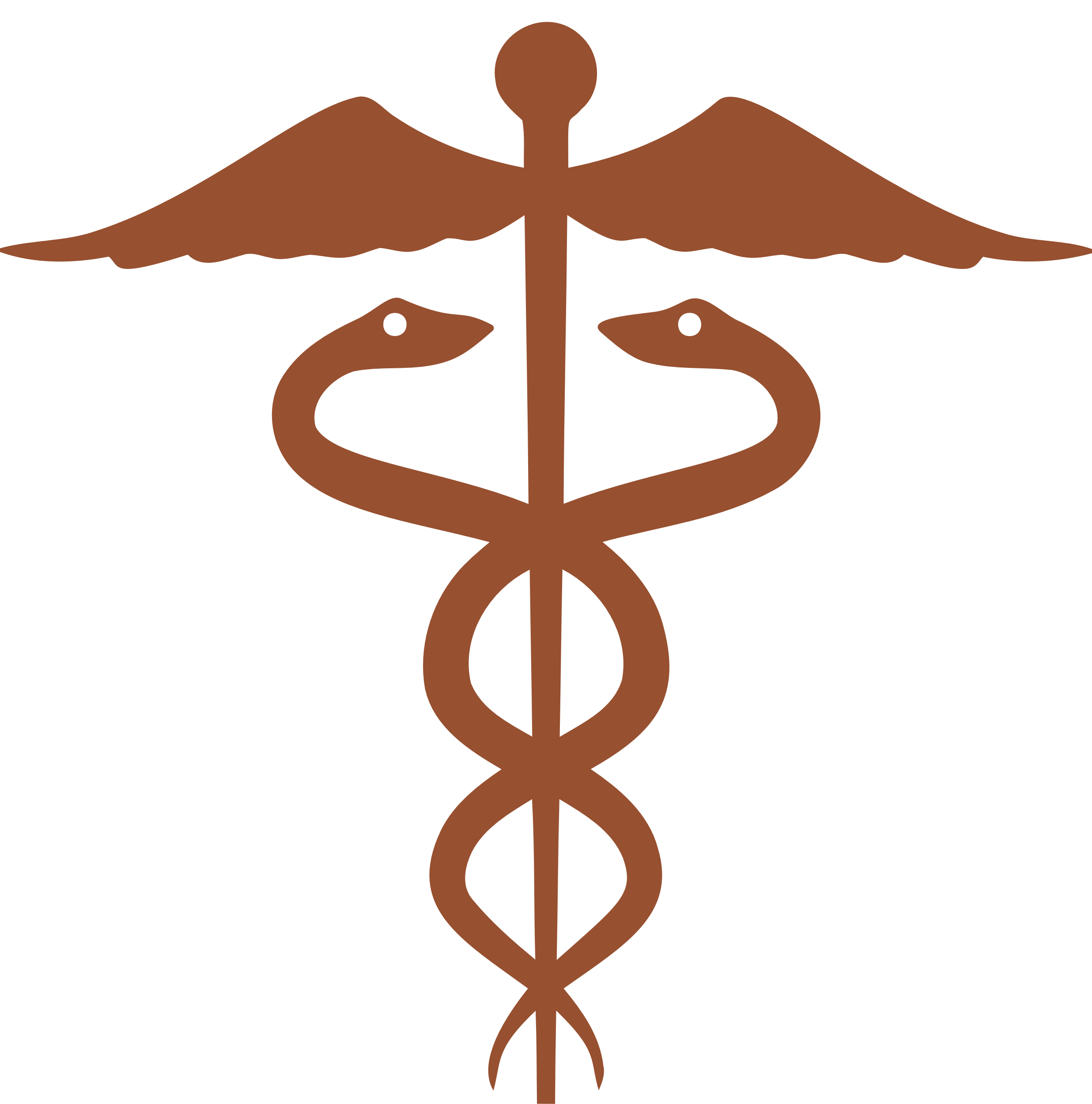 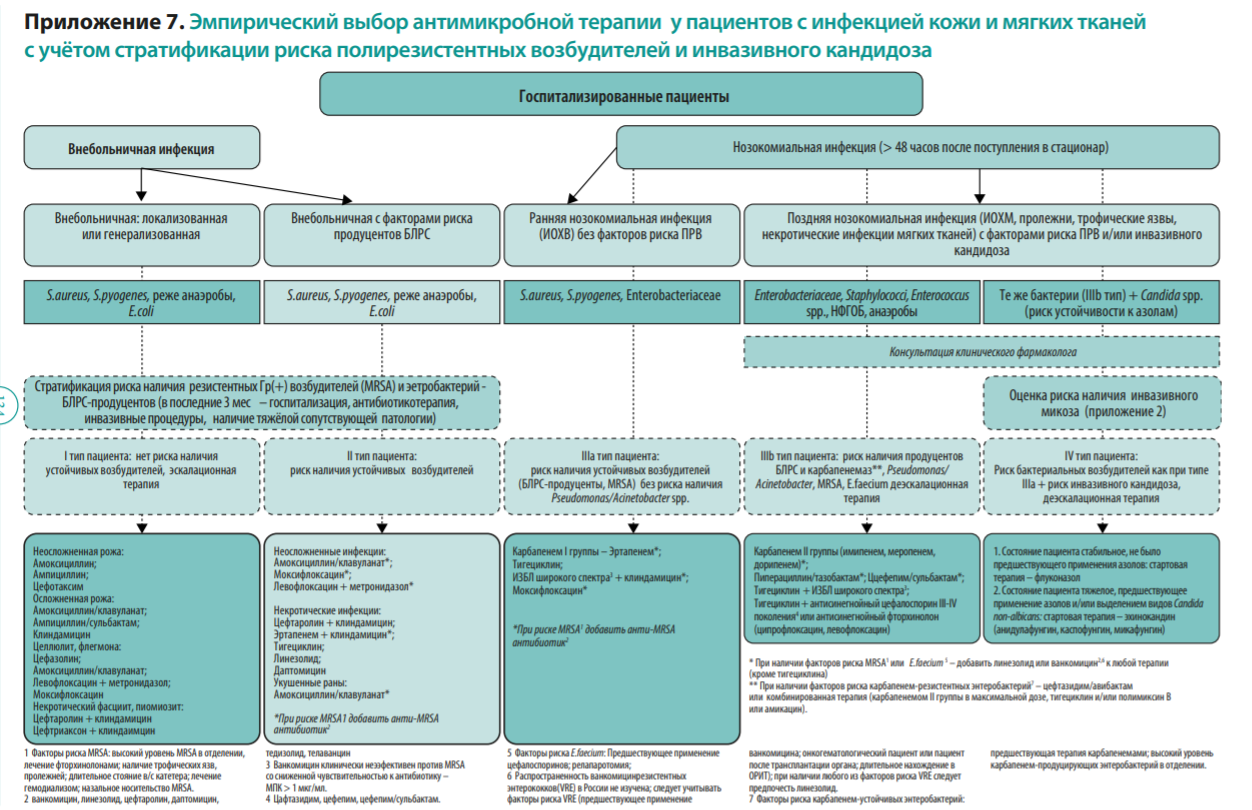 Программа представляет собой свод рекомендованных действий и советов, направленных на борьбу с устойчивостью микробов к антибиотическим препаратам, а также освещает перечень вопросов, связанных с рациональным применением антимикробных препаратов. Целью настоящих практических рекомендаций являются: 
оптимизация применения АМП в стационарах РФ; 
сдерживание антибиотикорезистентности.
ИССЛЕДОВАНИЕ КОЛИЧЕСТВА МЕТИЦИЛЛИНРЕЗИСТЕНТНЫХ STAPHYLOCOCCUS AUREUS В ОТДЕЛЕНИИ ГНОЙНОЙ ХИРУРГИИ СЕЙЧАС И ДО ВВЕДЕНИЯ ПРОГРАММЫ ПРОФИЛАКТИКИ ИХ РАСПРОСТРАНЕНИЯ
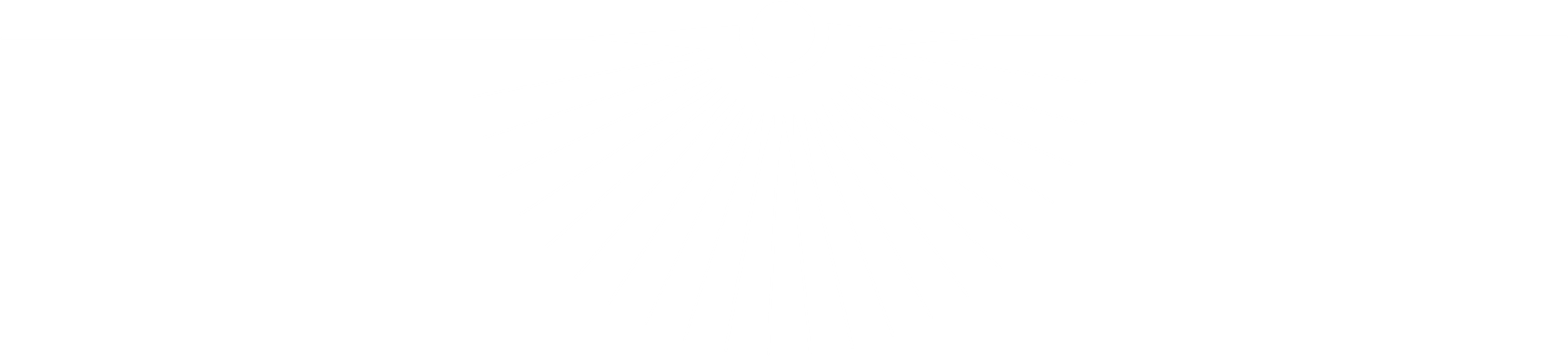 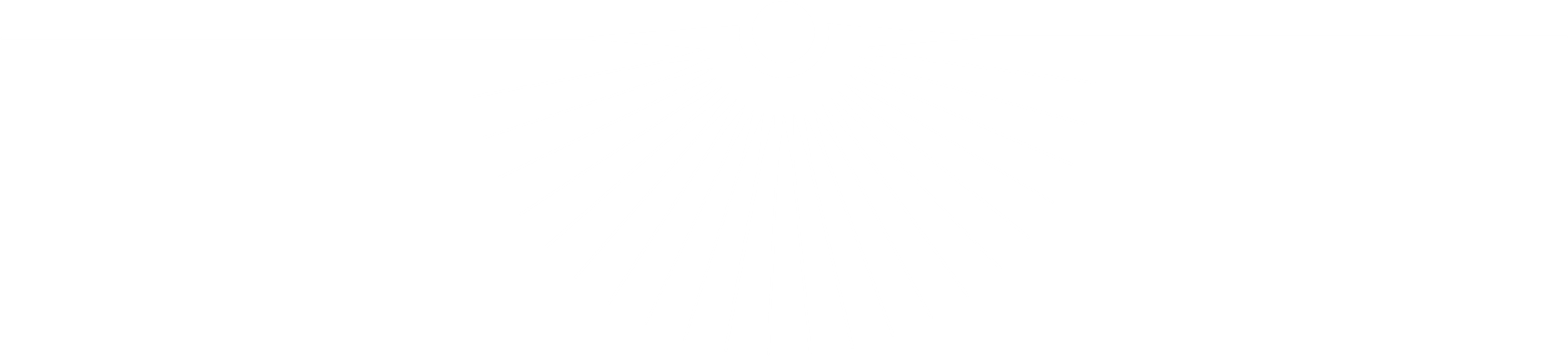 МАТЕРИАЛЫ И МЕТОДЫ
данные по больнице по уровню резистентности ведущий микрофлоры за 2009, 2011, 2013, 2014 и 2019 года, Microsoft Excel
методы сравнительного, литературного и математического анализа.
Сравнительная таблица по кол-ву больных с MRSA до и после введения программы СКАТ







Чувствительность  стафилококка к оксациллину (бета-лактамный антибиотик узкого спектра действия из пенициллинового класса) сегодня является основным показателем того, есть ли метициллинрезистентность. Альтернативой может служить также цефокситин.
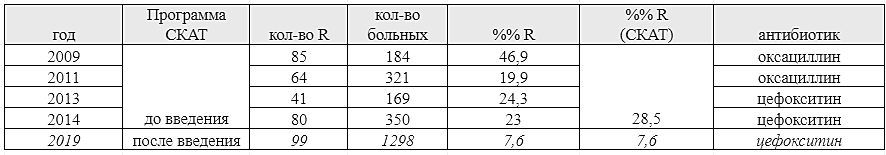 РЕЗУЛЬТАТЫ
РЕЗУЛЬТАТЫ
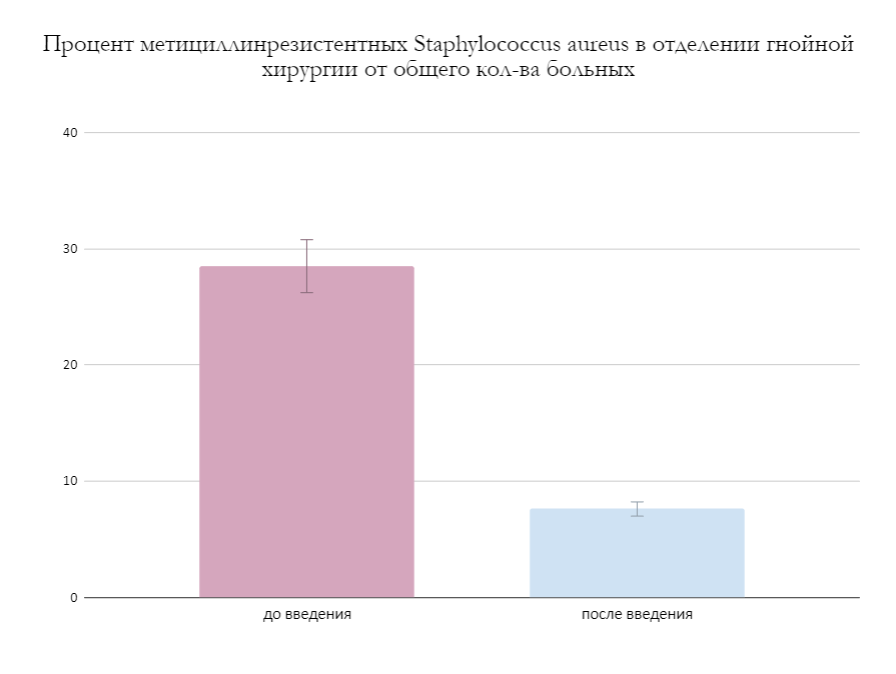 Разница количества пациентов с MRSA-инфекцией от общего количества пациентов по больнице- статистически значима. Уровень значимости данной взаимосвязи соответствует p<0.05
ВЫВОД
По результатам исследования видно, что процент пациентов с MRSA после введения программы СКАТ более, чем в три раза меньше, чем до ее введения с учетом погрешности. Таким образом гипотеза о том, что “Количество метициллинрезистентных Staphylococcus aureus в отделении гнойной хирургии сейчас значительно меньше, чем до введения программы профилактики их распространения” подтвердилась в пределах моего исследования.
БЛАГОДАРНОСТИ
В заключение хочу поблагодарить также Волохову Разию Юрьевну за руководство работой, за ее консультирование, своевременную проверку, предоставление необходимых материалов для исследования и т.п., Ноздрачеву Анну Николаевну за рецензирование работы, а также за помощь в обработке данных.
СПИСОК ЛИТЕРАТУРЫ
Поляк М.С. Антибиотикотерапия проблемных инфекций (преодоление резистентности) — СПб.: Нестор-История, 2015 г. — 488с.
Программа  СКАТ  (Стратегия  Контроля  Антимикробной  Терапии)  при  оказании стационарной  медицинской  помощи:  Российские  клинические  рекомендации  /  Под  ред.  С.  В.  Яковлева,  Н.  И.  Брико,  С.  В.  Сидоренко,  Д.  Н.  Проценко.  –  М.: Издательство «Перо», 2018.  – 156 с.
Словарь медицинских терминов - Национальный медико-хирургический Центр имени Н.И. Пирогова» Министерства [Словарь] – Режим доступа: – www.pirogov-center.ru 
Методические указания – МУК 4.2.1890-04 Определение чувствительности микроорганизмов к антибактериальным препаратам / Центральный научно-исследовательский институт эпидемиологии (Н.А.Семина, С.В.Сидоренко); Государственный научный центр по антибиотикам (С.П.Резван, С.А.Грудинина); Научно-исследовательский институт антимикробной химиотерапии Смоленской государственной медицинской академии (Л.С.Страчунский, О.У.Стецюк, Р.С.Козлов, М.В.Эйдельштейн); Кафедра микробиологии и химиотерапии Российской медицинской академии последипломного образования (Е.А.Ведьмина, Л.Г.Столярова, И.В.Власова); Федеральная служба по надзору в сфере защиты прав потребителей и благополучия человека (З.С.Середа), 4 марта 2004 г.
Библиотека постов MEDSTATISTIC об анализе медицинских данных / Д. Марапов, 2013
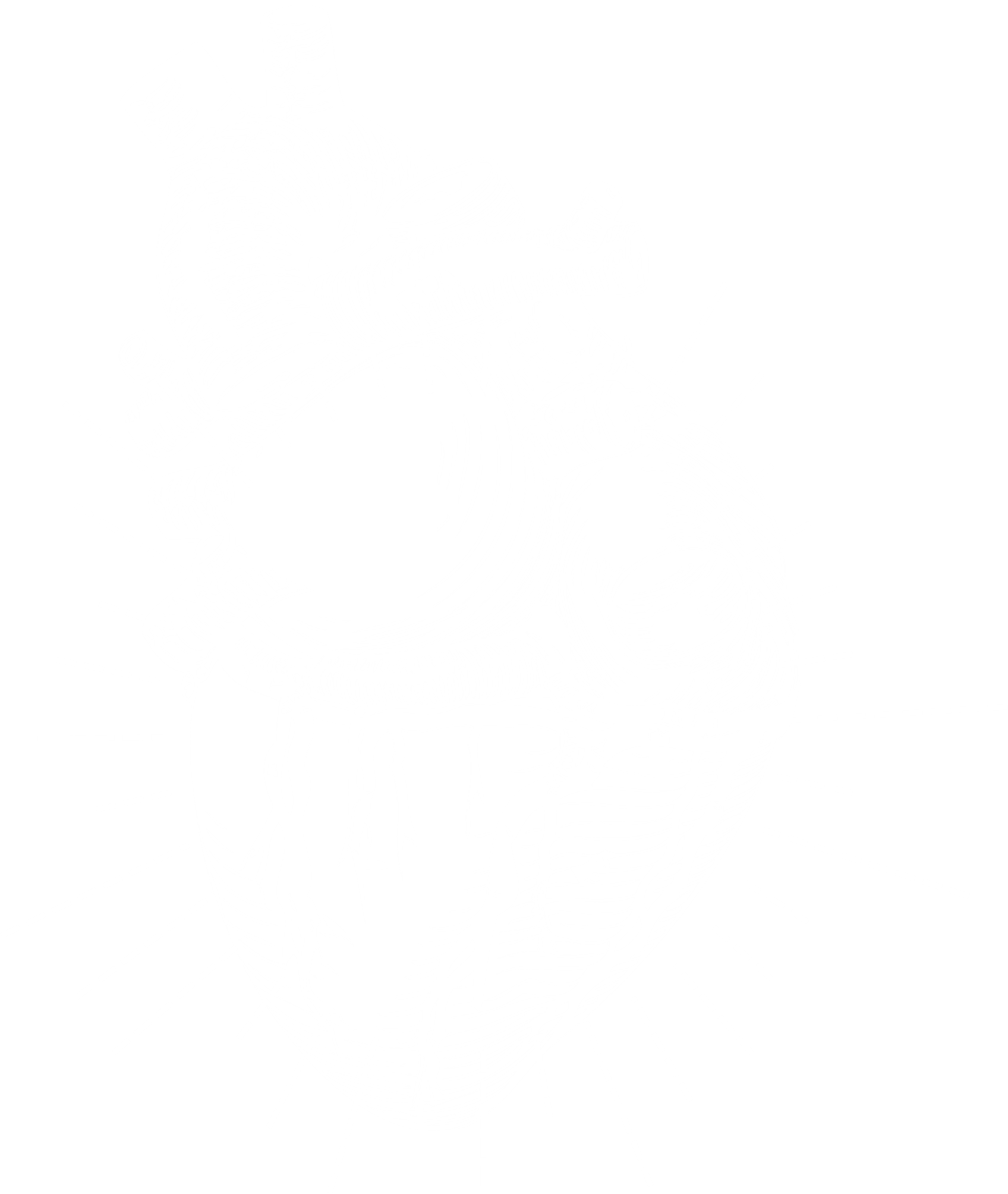 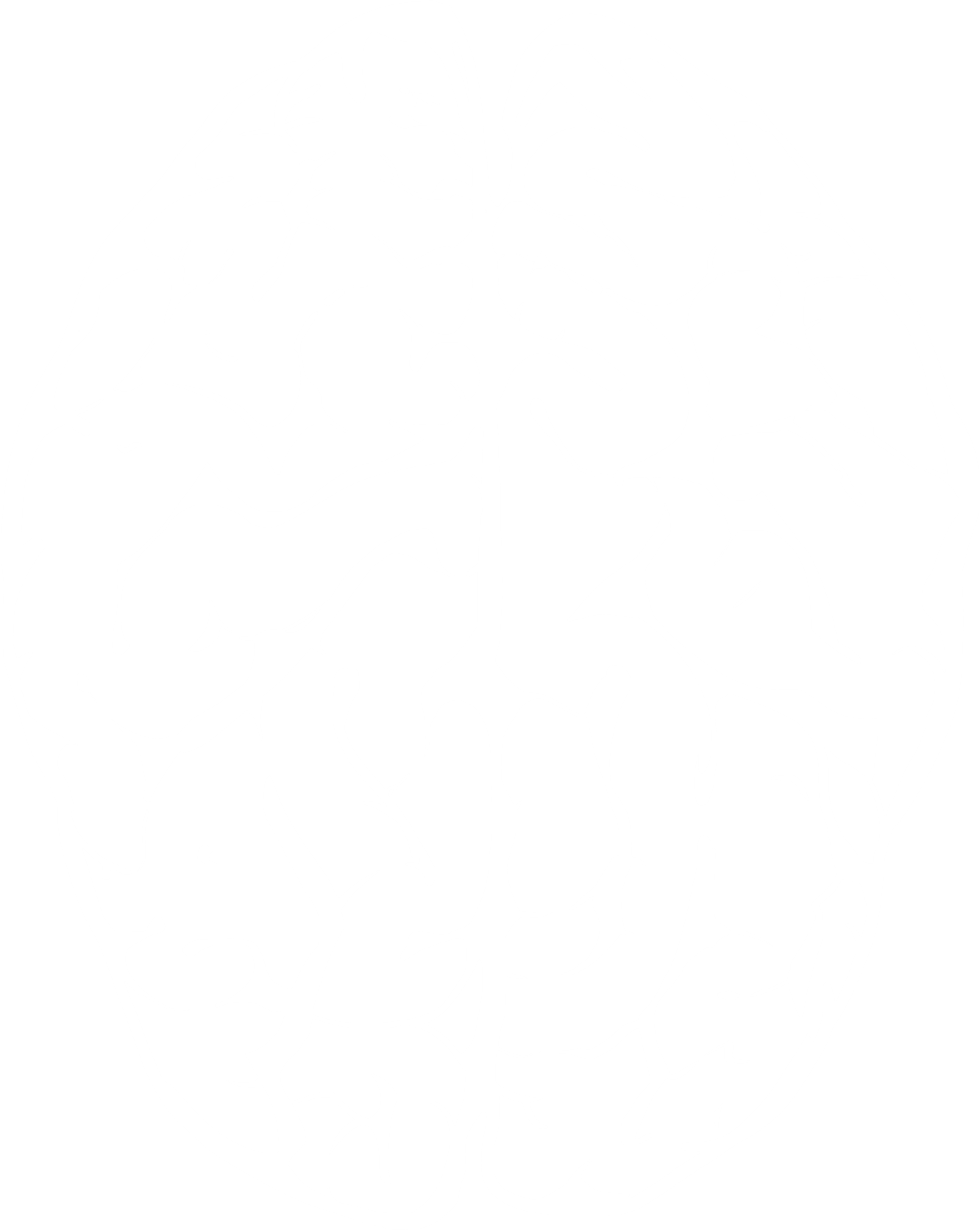 СПАСИБО ЗА ВНИМАНИЕ!